ZESPÓŁ SZKÓŁ IM. PROF. J. GROSZKOWSKIEGO W MIELCU
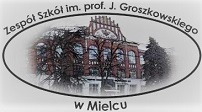 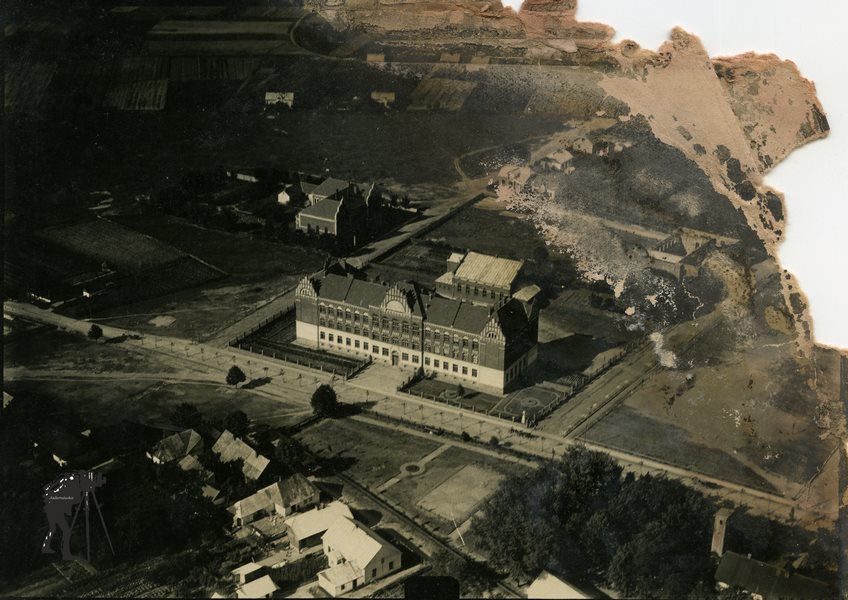 Sample Footer Text
1/19/2022
2
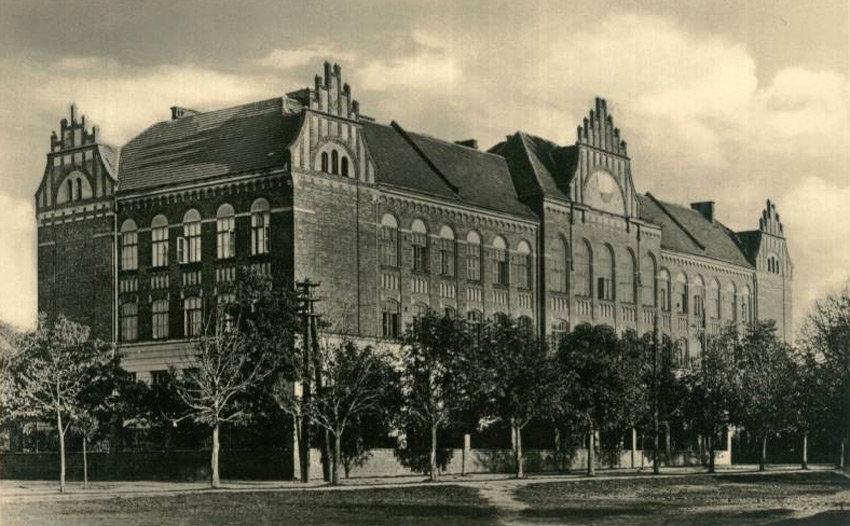 Sample Footer Text
1/19/2022
3
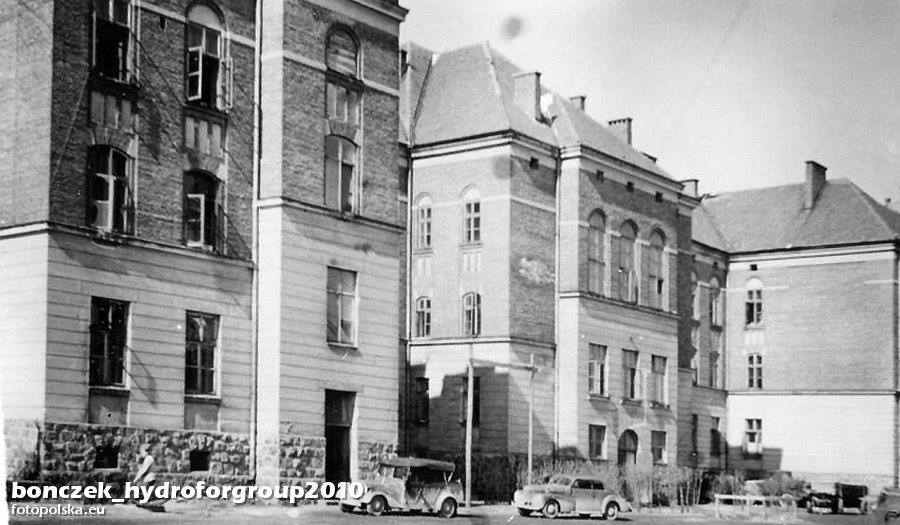 Sample Footer Text
1/19/2022
4
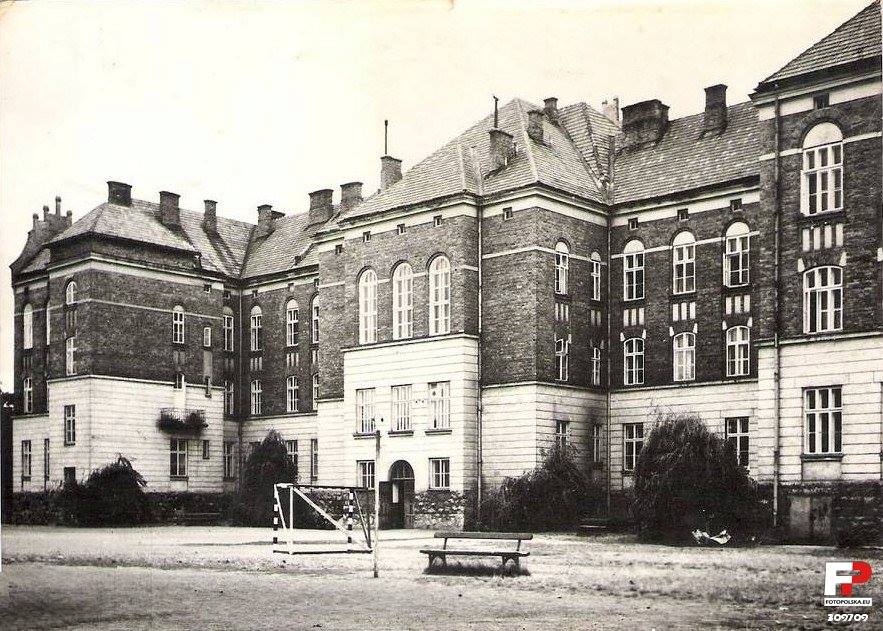 Sample Footer Text
1/19/2022
5
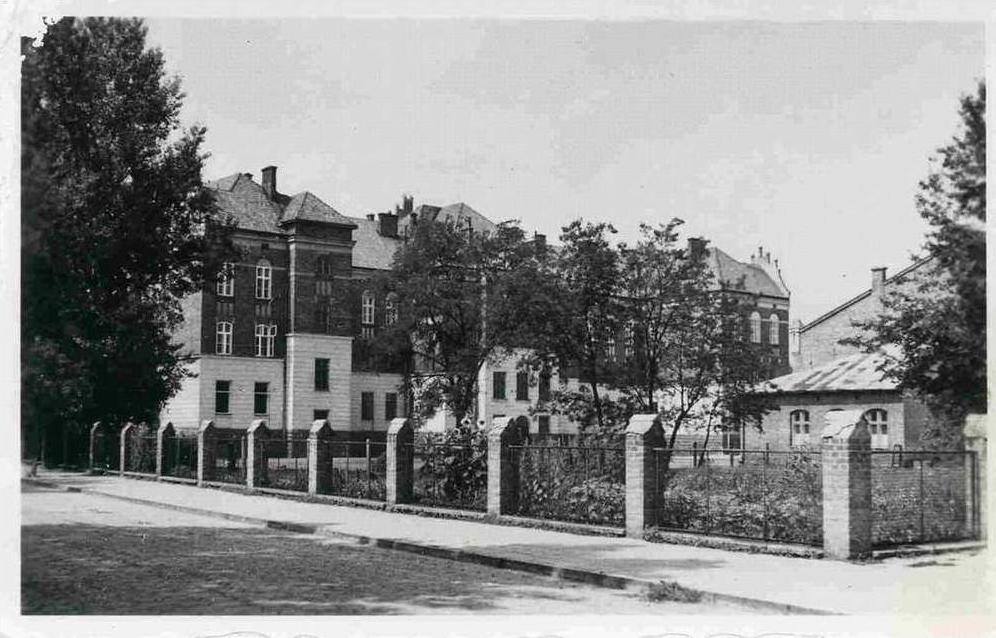 Sample Footer Text
1/19/2022
6
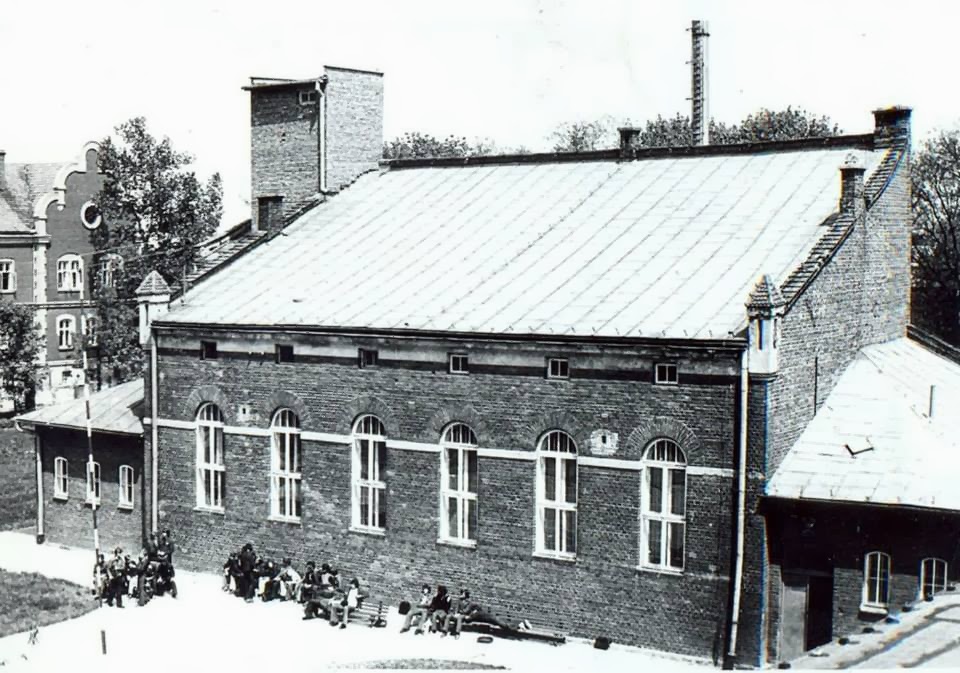 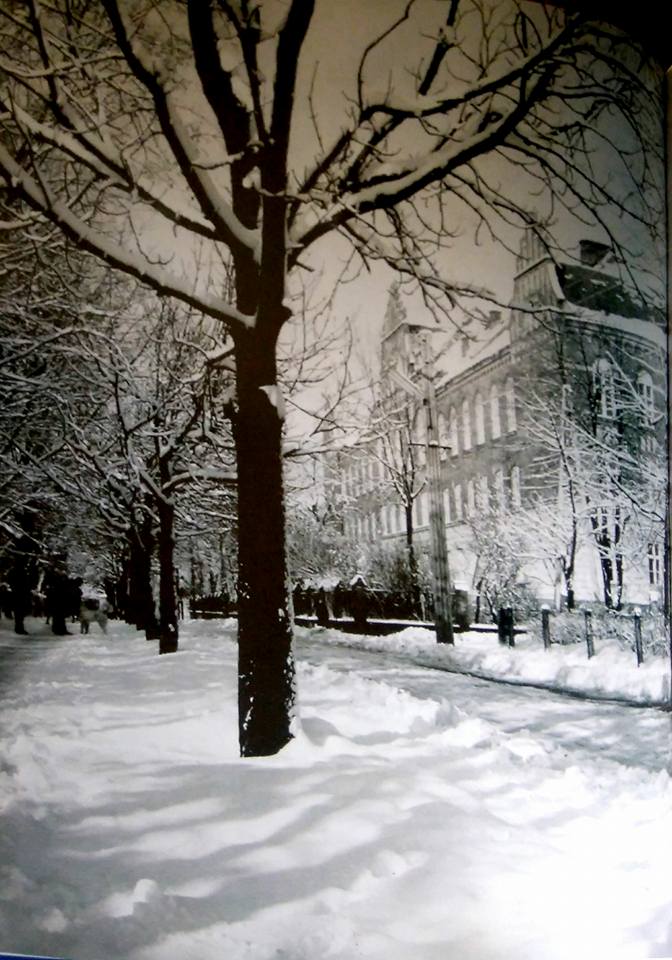 Sample Footer Text
1/19/2022
8
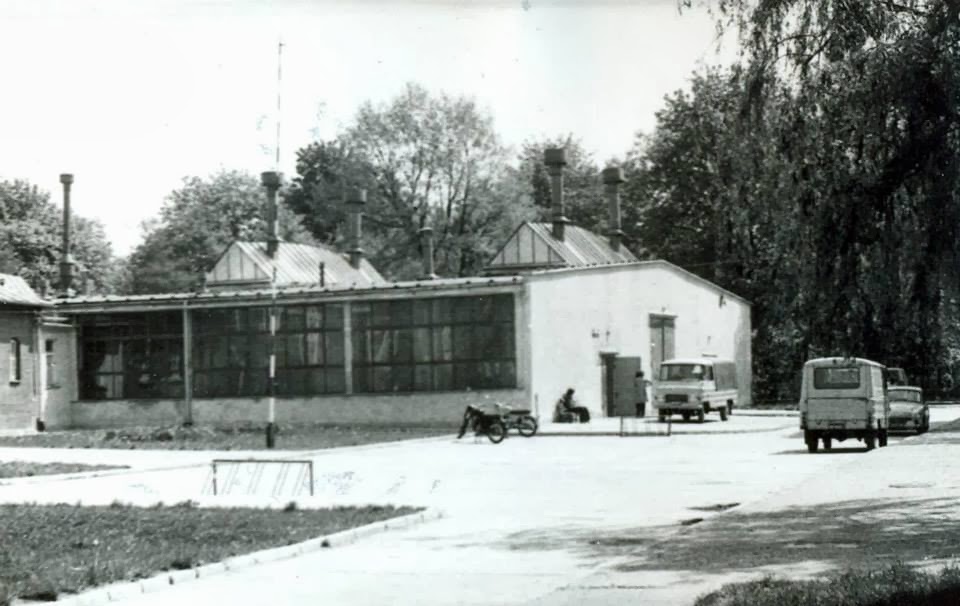 Sample Footer Text
1/19/2022
9
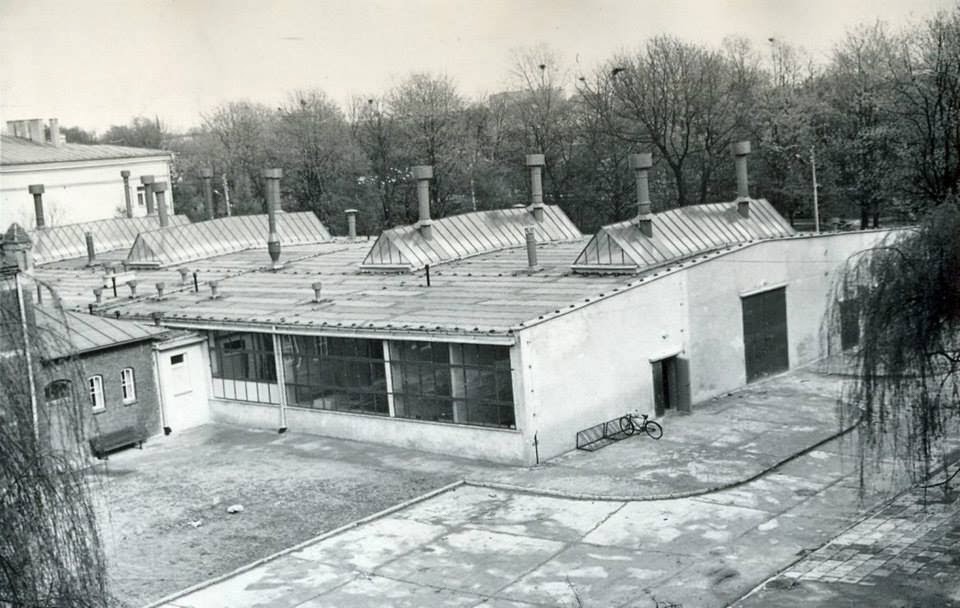 Sample Footer Text
1/19/2022
10
Tutaj projektujemy edukację od lat„język niemiecki w branży gastronomiczno-hotelarskiej”
www.projektanciedukacji.pl